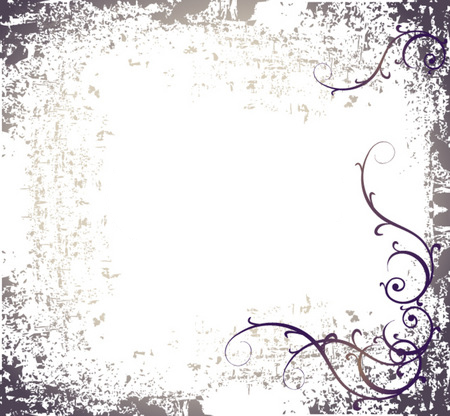 Assalamu’alaikum Wr. Wb.
PENDIDIKAN MUHAMMADIYAH
Oleh
Dra. Sukanah, M.A
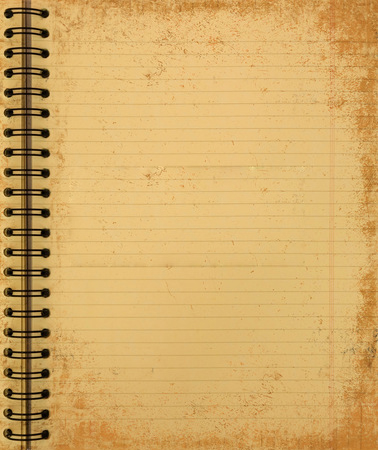 Pendidikan Muhammadiyah
Menurut Ki Hajar Dewantara pendidikan adalah proses pembudayaan yakni suatu usaha memberikan nilai-nilai luhur kepada generasi baru dalam masyarakat yang tidak hanya bersifat pemeliharan tetapi juga dengan maksud memajukan serta memperkembangkan kebudayaan menuju ke arah keluhuran hidup kemanusiaan.
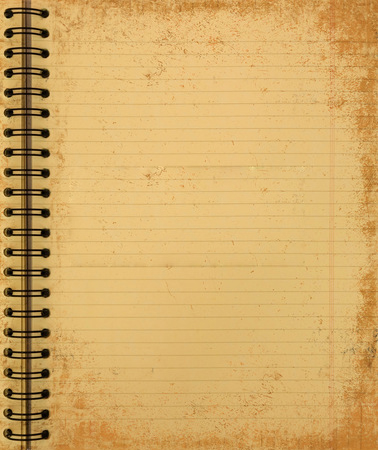 Gerakan Muhammadiyah
Muhammadiyah adalah suatu persyarikatan gerakan islam. Berdakwah islam dan amar ma’ruf nahi munkar yang ditujukan kepada masyarakat.
Muhammadiyah merumuskan strategi pemurnian akidah yang dinilai sudah sangat tercemar oleh berbagai sebab, diantaranya karena umat Islam pada umumnya tidak lagi memahami agamanya dari sumber yang autentik yakni Al Qur’an dan Sunnah.
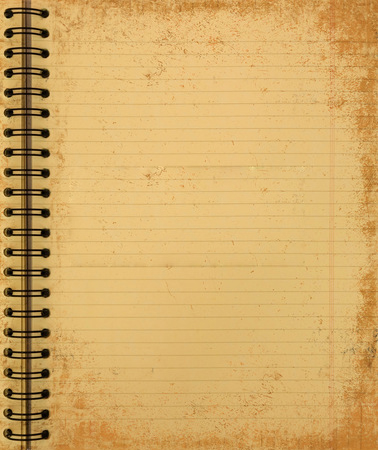 KH. Ahmad Dahlan sebagai pendiri Muhammadiyah, terlebih dahulu mendirikan sekolahdi rumahnya  dengan tujuan mencerdaskan umat islam yang kemudian mendirikan persyarikatan Muhammadiyah. 
Persyarikatan Muhammdaiyah didirikan untuk menjamin keberlangsungan pendidikan Muhammadiyah itu sendiri.
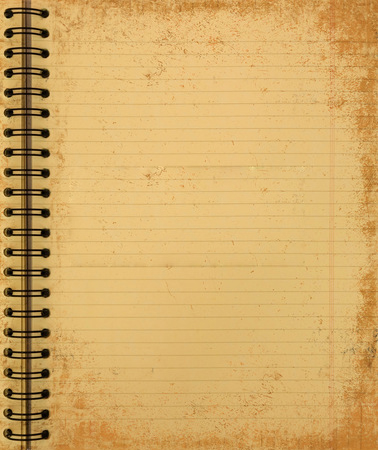 Pendidikan muhammadiyah dilatar belakangi oleh kondisi masyarakat
Kemiskinan
Kebodohan
Keterbelakangan
Dengan pendidikan, maka wawasan umat akan bertambah luas dan mendalam sehingga dapat memahami ajaran Islam secara utuh dan tidak tercampur baur dengan takhayul, bid’ah dan khufarat.
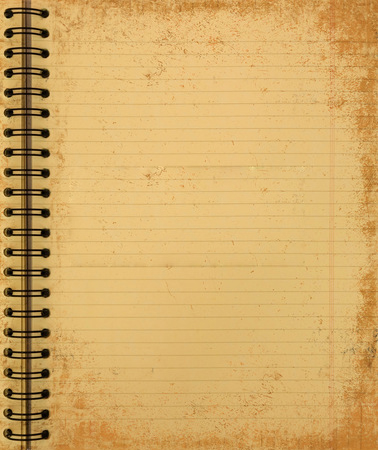 Sistem Pendidikan Muhammadiyah
Sistem pendidikan dimaksud adalah konsepsi tentang sistem pendidikan yang berperan dalam membudayakan dan mengaktualisasikan nilai-nilai islam untuk membentuk manusia Indonesia yang religious-sosialistik. Sistem persekolahan tipe kurikulum pemerintah yang umum plus islam.
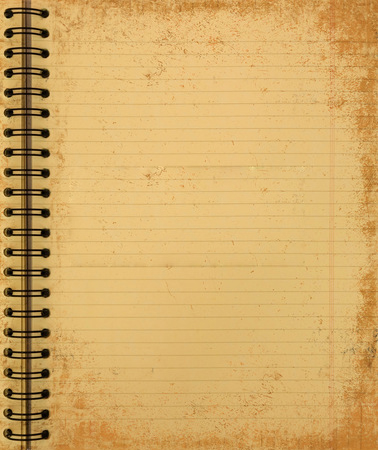 Tiga Sentra dalam Pendidikan
Keluarga
Masyarakat
Sekolah
Ketiganya menjadi satu yang biasa disebut “Tiga Manunggal” itulah sistem “Tripusat” sistem ini yang dianut taman siswa sebagai paguron.
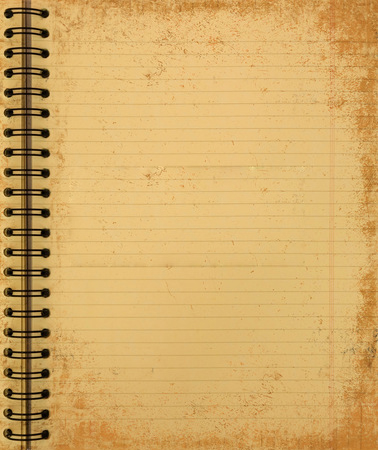 Pendidikan menurut UU No. 20 Tahun 2003 tentang Sisdiknas
Usaha sadar dan terencana untuk mewujudkan suasana belajar dan proses pembelajaran agar peserta didik secara aktif mengembangkan potensi dirinya untuk memiliki kekuatan spiritual keagamaan, pengendalian diri, kepribadian, kecerdasan, akhlak mulia
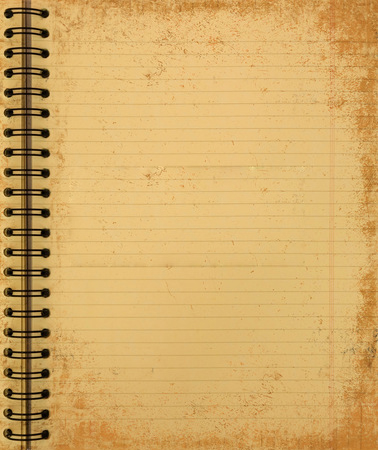 Salah satu lembaga pendidikan islam yang bercorak modern adalah lembaga islam Muhammadiyah. Untuk mengatasi perbuatan menyimpang dalam kehidupan beragama umat islam di Indonesia yang melakukan praktik takhayul, bid’ah, dan kurafat . Lewat pendidikan, Muhammadiyah mampu mencerdaskan umat islam dan bangsa Indonesia.
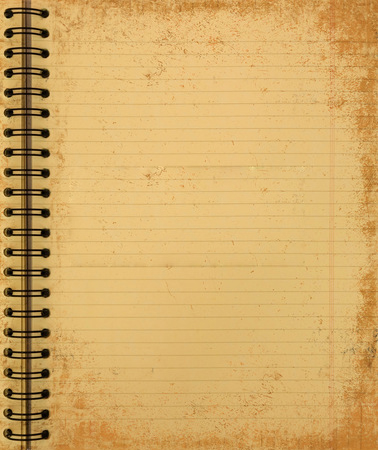 Muhammadiyah telah mengadakan perbaharuan pendidikan agama dengan jalan modernisasi dalam sistem pendidikan, menukar sistem pondok dan pesantren dengan sistem pendidikan modern yang sesuai dengan kehendak zaman. Muhammadiyah mendirikan sekolah – sekolah yang khas agama namun bersifat umum, dari taman kanak kanak hingga perguruan tinggi. 
Dalam dunia pendidikan, Muhammadiyah telah melakukan aktifitasnya dalam bentuk mendirikan madrasah-madrasah dan pesantren dengan memasukkan kurikulum pendidikan dan pengajaran ilmu pengetahuan umum dan modern, mendirikan sekolah-sekolah umum dengan memasukkan kurikulum keislaman dan kemuhammadiyahan.
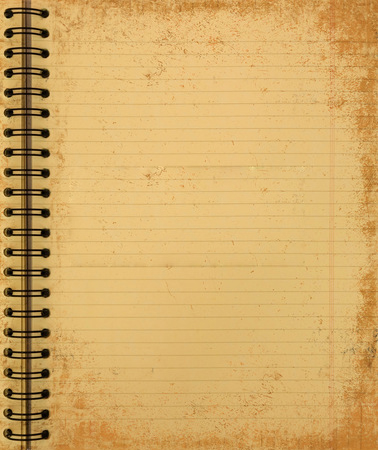 Usaha Kegiatan Muhammadiyah Dapat Dikelompokkan Menjadi 4 Bidang
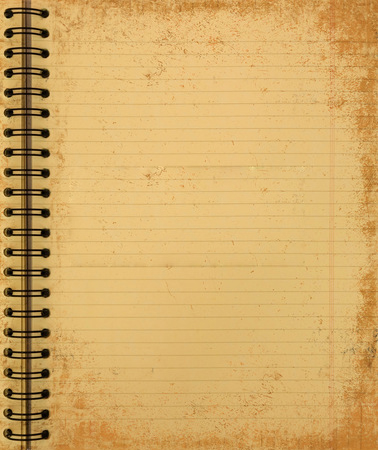 Pendidikan Muhammadiyah didirikan dan dilandasi atas motivasi teologis bahwa manusia akan mampu mencapai derajat keimanan dan ketaqwaan yang sempurna apabila mereka memiliki kedalaman ilmu pengetahuan.
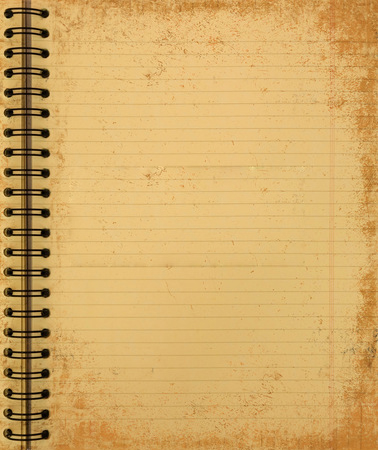 3 Aspek Pendidikan Muhammadiyah
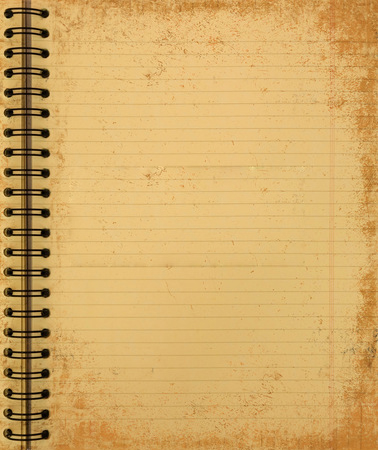 Majelis Dikdasmen (persyarikatan Muhammadiyah) bertugas untuk menyelenggarakan, membina, mengawasi dan mengembangkan penyelenggaraan amal usaha di bidang pendidikan dasar dan menengah. Dalam melaksanakan tugas pokok di atas, majelis pendidikan dasar dan menengah Muhammadiyah harus mengacu kepada visi, misi, asas dan tujuan pendidikan Muhammadiyah. Amal usaha pendidikan yang dikelola dan diselenggarakan oleh Majelis Dikdasmen tersebut adalah SD, MI, SMP, MTs, SMA, SMK, MA dan Pondok Pesantren.
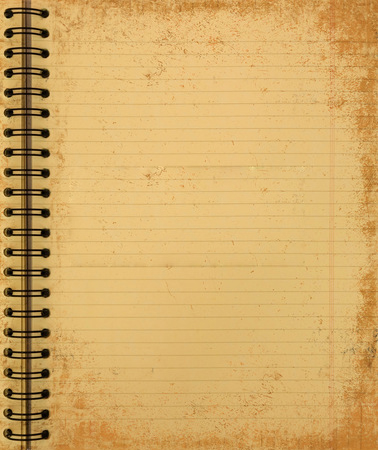 FILSAFAT PENDIDIKAN MUHAMMADIYAH
Dalam konteks amal usaha Muhammadiyah di bidang pendidikan, sebenarnya sudah dimulai dirintis sebelum terbentuknya organisasi Islam ini pada 18 Desember 1912. Sebab satu tahun sebelumnya, tepatnya 1 Desember 1911, Ahmad Dahlan mendirikan lembaga pendidikan yang diberi nama Madrasah Ibtidaiyah Diniyah Islamiyah. Kemudian pada tahun 1915 didirikan Sekolah Dasar pertama di lingkungan Keraton Yogyakarta dan pada tahun 1918 didirikan sekolah baru bernama “Al-Qismul Arqa”.
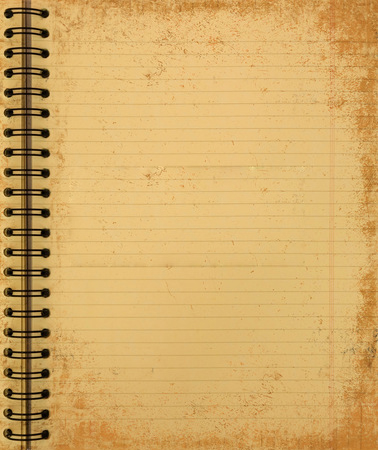 Filsafat pendidikan Islam
filsafat tentang pendidikan bercorak Islam yang berisi perenungan-perenungan mengenai apa sesungguhnya pendidikan Islam itu dan bagaimana usaha-usaha pendidikan dilaksanakan agar berhasil sesuai dengan hukum-hukum Islam. Sedangkan Filsafat yang dianut dan diyakini oleh Muhammadiyah adalah berdasarkan agama Islam
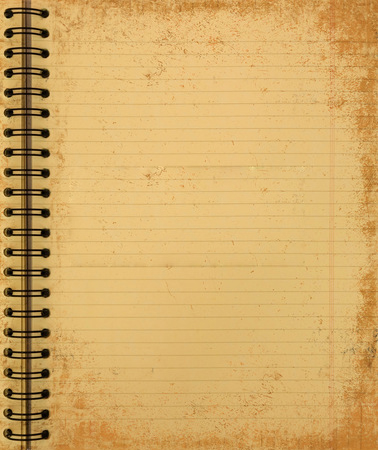 unsur-unsur dan syarat-syarat bahwa filsafat pendidikan Islam menurut Al-Syaibany :
Dalam segala prinsip, kepercayaan sesuai dengan Islam
Berkaitan dengan realitas masyarakat 
Bersifat terbuka terhadap segala pengalaman yang baik 
Pembinaannya berdasarkan pengkajian yang mendalam dengan memperhatikan aspek-aspek yang melingkungi
Bersifat universal dengan standar keilmuan
Selektif, dipilih yang penting dan sesuai dengan agama Islam
Bebas dari pertentangan 
Proses percobaan yang sungguh-sungguh terhadap pemikiran pendidikan yang sehat, mendalam dan jelas.
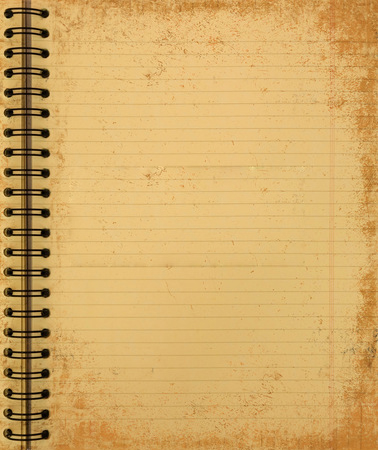 Filsafat Pendidikan Islam Menurut Abdul Munir Mulkhan
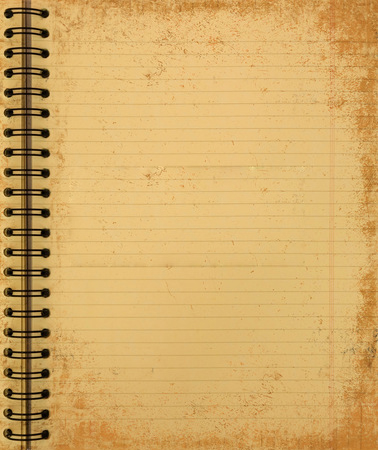 Muhammadiyah membagi pendidikan menjadi tiga macam:
1. Pendidikan informal yang 	diselenggarakan di rumah 	tangga, masyarakat dan di 	sekolah.2. Pendidikan nonformal yang 	diselenggarakan di masyarakat 	dan di sekolah.3. Pendidikan formal yang 	diselenggarakan di sekolah.
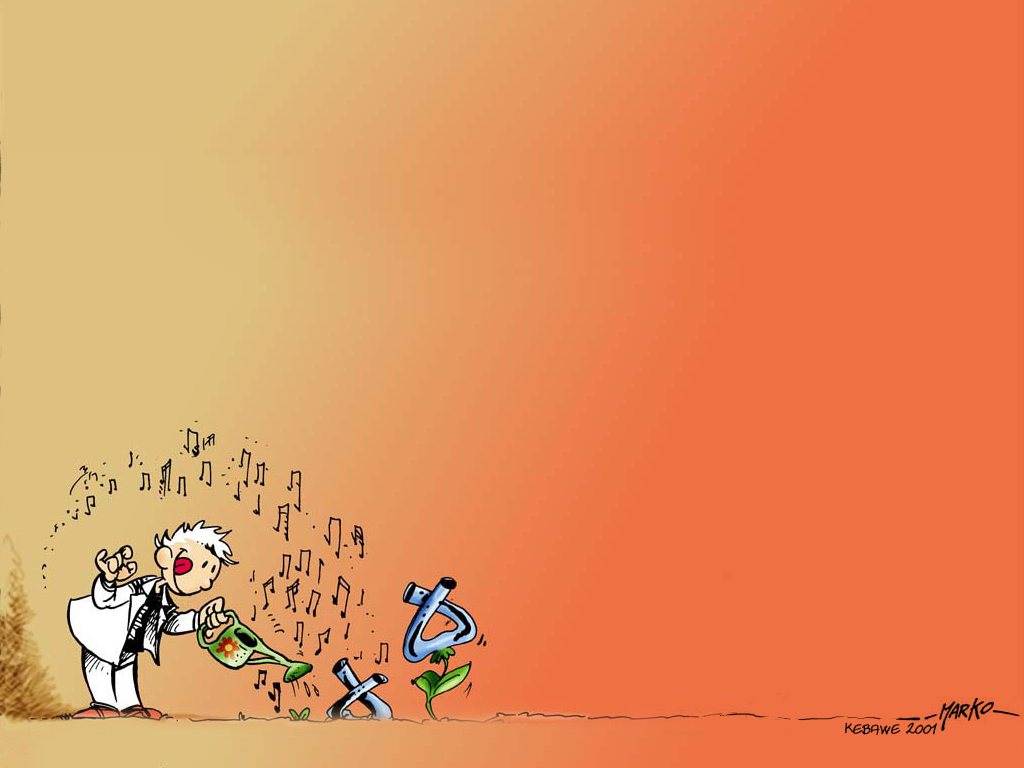 Wassalamu’alaikum Wr.Wb.
TERIMAKASIH